Current User Access agreement for ELI-DC/ELI-TRANS
Dimitris Charalambidis
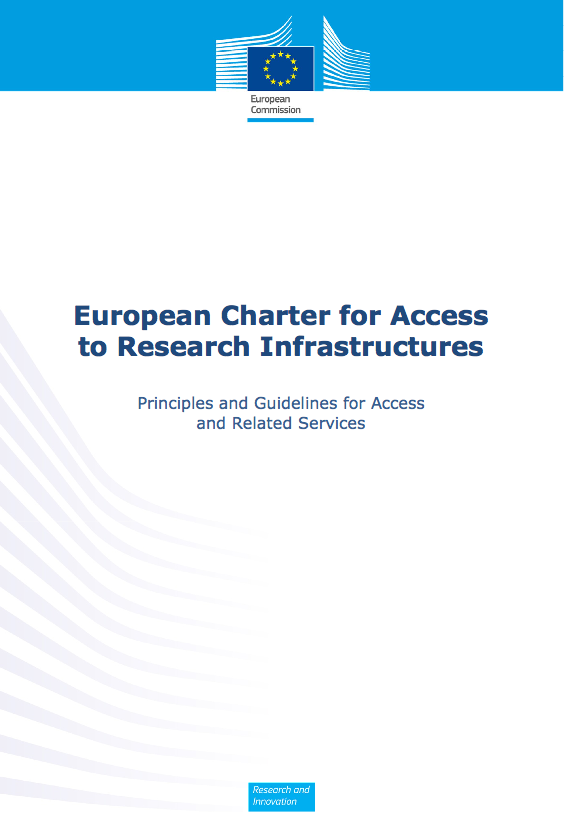 ELI Access Policy
The grounds
Purpose of the EU Charter

Provides the relavant definitions (Research Infrastructure, Users, Access, Access Unit), as well as non-regulatory principles and guidelines (including of Access Modes) to be used as a reference when defining Access policies for Research Infrastructures and related services.
2016
ELI-Access in a nut shell

Open Access through a Common entry point
Selection based on international peer-review
Evaluation solely based on the S&T quality of the expected outcome
Proprietary Access and Access for Training acceptable if not conflicting with Open Access
Access Policies Survey
Contacts: similar research infrastructures
Questionnaire about access policies was sent to a series of international access providers in photon science and nuclear physics

- Information collected from (EU and non-EU):
APS, CERIC-ERIC, CLF, ELETTRA, ESRF, European XFEL, GANIL, GSI, LaserLab Europe, LCLS, SACLA, SOLEIL

- ACCESS WP workshop 7 April 2016 (Szeged):
ELI and external experts discussed the results of the survey and exchanged expertise on Access policies

Working document on ELI Access Policies
A proposal (working document) for the ELI Access policy & user support has been prepared by ELI-TRANS and approved by the General Assembly. The document has been used in the application for the ELI-ERIC
ELI Access-related Definitions
Research Infrastructure
In the case of ELI, the Research Infrastructure is represented by the facilities, resources and services offered by the pillars of ELI and those that might be additionally offered by the ELI Partner Facilities

Users
Can be individuals, teams, consortia and institutions from academia, research, business, industry and public services

Access
The legitimate and authorized admission to, interactions with and use of ELI facilities, resources and services offered by ELI to its Users

Access Unit
A measure specifying the Access offered to the Users.
ELI Access Unit
Access Unit
To account for the diversity of experimental needs at ELI, a small unit should offer necessary flexibility: suggested Access Unit is 8 hours. 
The daily available Access Units may differ among pillars
No maximum number of allocated units per project foreseen



Access Unit Cost
The calculation of the Access Unit Cost involves several unknown parameters. In order to reach an as realistic as possible estimation of the cost an Operational Costs working group (OC WG) consisting of several members of the three pillars has been established and is currently working on the estimation of the operational costs.
ELI Access Modes and Categories
Excellence-driven vs. Market Driven

Excellence-driven access (non-proprietary):
Exclusively dependent on the scientific excellence, originality, quality
Project selection through peer review by a specialized panel of experts
Users must publish the research results in the scientific journals. The option of open access publication is considered

Market-driven access (proprietary):
Access is defined through an agreement between the User and ELI
Application of an Access fee to cover the cost for ELI usage and a reasonable margin
Research results may remain confidential and lead to proprietary IP
Up to 5-10% of the Users' access time, that may differ from pillar to pillar in agreement to the national commitments to DG Regio
Possible Options for Access
Multi-campaign projects
Whenever this is justified, the project can be implemented through not one but a series of experimental campaigns (visits to the RI)
In case of multi-campaign projects by consortia, each campaign might involve the whole consortium or only specific teams
In case of Access by teams and consortia, a reasonable maximum number of participants per campaign might be set

Long-term or Block Allocation Group (BAG) proposals
Might be motivated by the lengthy assembly and installation time of equipment which might be kept installed for extended periods of time (and optionally might be used by other users as well) for efficiency reasons
BAGs might aim at accessing several instruments/BL of the infrastructure (not necessarily on the same site) in solving a complex scientific problem. BAG proposals are necessarily multi-campaign and might be multi-site projects
…………………………………….
Assessment of proposals
Selection for Access
Non-proprietary research
Technical and ethical feasibility evaluated by (internal) experts
Consensus that ELI Access should be solely based on S&T merit
S&T merit assessment by a rigorous peer review process
Selection for Access and allocation decision by the Management, based on the outcome of the peer review and feasibility assessment

Proprietary research
Technical and ethical feasibility evaluated by (internal) experts
Agreement between User and ELI
Allocation decision by the Management, based on the outcome of the technical and ethical feasibility assessment
ELI Access Bodies
Virtual User Office (VUO)
Receives proposals, validates them and guides them through the feasibility check, the peer review evaluation process, the selection and the allocation steps
Communicates the outcome of the evaluation to the Users 
VUO interacts via it's local implementations with the users in order to prepare and facilitate their visit

Peer Review Panel (PRP)
Responsible for the evaluation of the S&T merit of the proposals 
Composed of external experts proposed by the three pillars and receiving the endorsement of the ELI-ISTAC 
Has various sub-panels, responsible for a specific sub-field of science & technology, with members of relevant S&T expertise
Evaluate and ranks the proposals according to their merit
Provides via VUO feedback to the applicants under the form of a report
ELI Peer Review Panel (PRP)
Not agreed yet
PRP Structure
Consists of several sub-panels and (possibly) a PRP coordinator
PRP sub-panels: 

	- AMO Physics and Chemistry in gas and liquid phase 
	- Nuclear Physics & fundamental interactions
	- Life Sciences (Bio, Med, Environment) 
	- Structural determination & imaging applications 
	- Surface / Material Science
	- Plasma Physics / Relativistic Interactions

Preliminary list of reviewers has been put together.
PRP coordinator: Selects reviewers, takes decision (approval/disapproval), seeks further reviewing if reports are inconclusive, formulates the PRP decision.
User Proposal Structure
Proposals should include
an introduction describing the background and the state-of-the-art;
the motivation for conducting this research project; 
the expected outcome; 
the methodology and the experimental plan; 
the technical requirements (source performances, instruments); 
the justification of the required number of Access Units; 
description of the User team or consortium; 
well-documented reference list

Returning Users
Returning Users must always accompany their submission of a new proposal by a report summarizing the results, scientific outcomes and dissemination of previous results obtained from a project ran at ELI-ERIC from the Non-proprietary research allocation scheme
User Access
Support measures &                             Performance indicators/monitoring
Proposed User Access support measures
ELI might support users in various matters
Provision of necessary documents required for visa applications
Travel and accommodation arrangements 
Sample/equipment shipment
Users safety training (laser, ionizing radiation, nuclear, chemical and domestic safety, IT and data safety, facility’s int. safety regulations) 
User training for the use of the research equipment
User Access Quality and Performance Indicators
Users' feedback requested through a satisfaction survey after the visit to ELI: quality of access, support, work environment, etc.
Users asked to acknowledge the contribution of the ELI in any output (i.e. publication, patent, data, etc.) deriving from research conducted at ELI
VUO monitors access statistics and documentation ➜ ISTAC
VUO monitors dissemination and scientific output (user input)
User Access open issues & to do matters
Next steps
Towards the establishment of the PRP
Finalize the PRP list of sub-panels and the sub-panel members
Ask for the agreement of panel members to serve the PRP
Decide about having a PRP coordinator and if yes find one

Training & safety matters
ELI will provide training courses on safety matters. Safety training will take place remotely (web) and/or on site by the safety officers of the relevant pillar. The experiments can be started after the users have completed successfully the safety training procedure, including answering of questionnaires and signing relevant safety documents
Training will be on: laser safety, ionizing radiation protection, nuclear safety, chemical risks safety, domestic safety, facility’s internal health and safety regulations, environment protection and personal safety regulations             
In addition ELI will provide training for the use of research equipment
The working group is preparing and will submit suggestions for protocols, questionnaires, documents for training and safety matters
THANK YOU 
FOR YOUR ATTENTION!